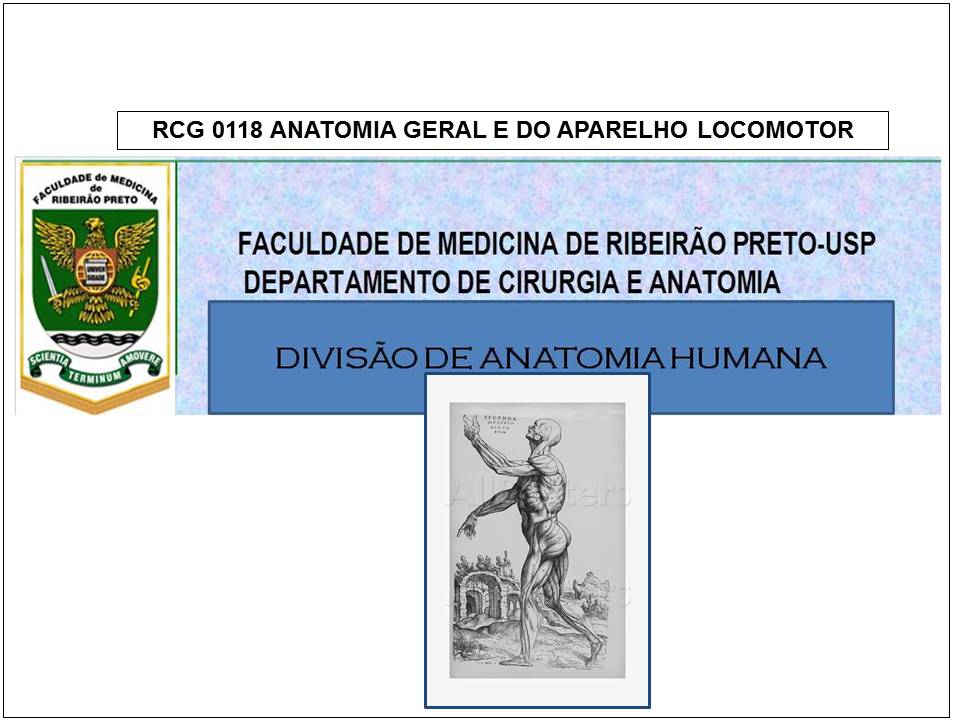 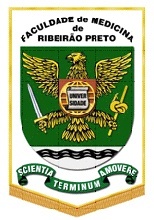 ANATOMIA TOPOGRÁFICA DOS MEMBROS INFERIORES
AULA 5: Músculos da perna que atuam no joelho e no complexo tornozelo-pé.
Prof. Dr. Luís Fernando Tirapelli
faces társicas
maléolo lateral
maléolo medial
pinça bi-maleolar
Parte distal da tíbia e fíbula – acidentes ósseos
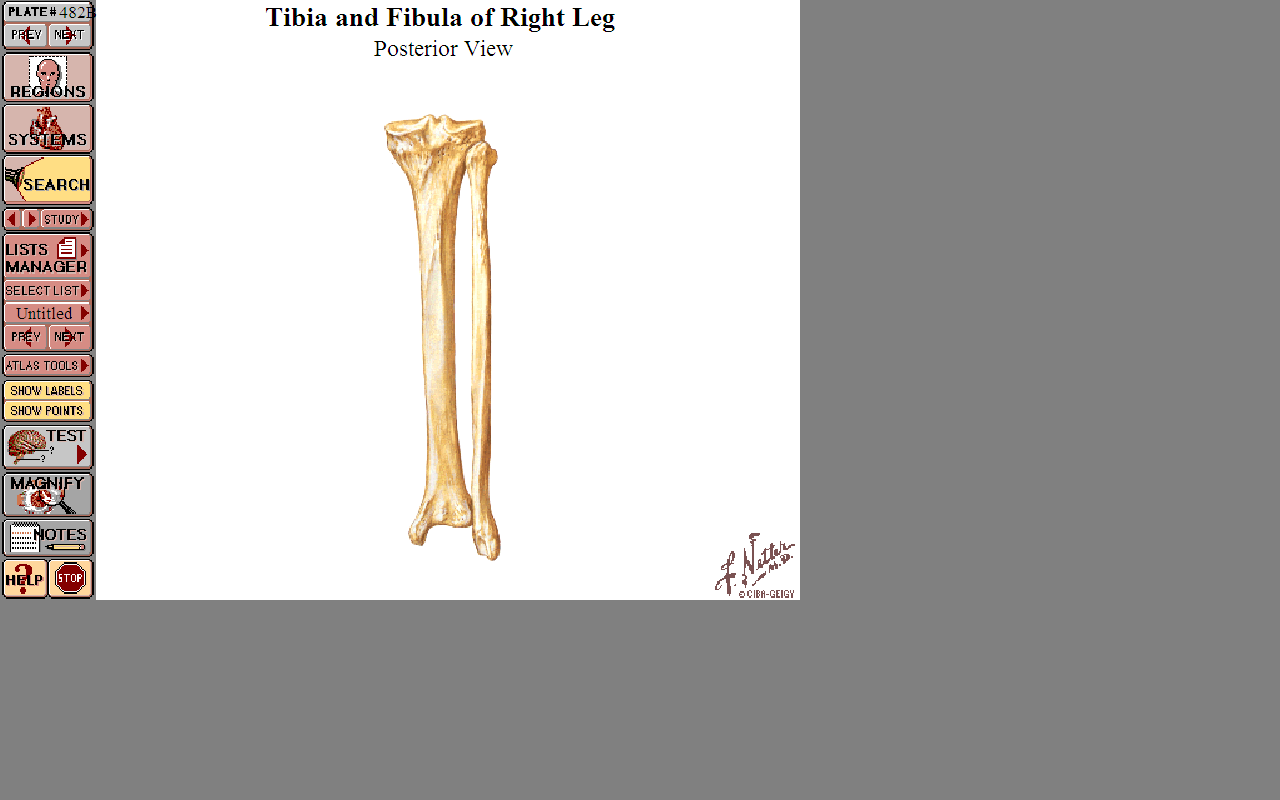 Eminência intercondilar
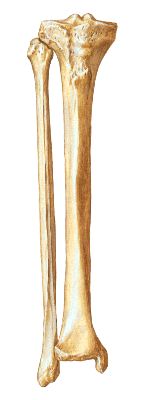 Tuberosidade
Linha para o m. sóleo
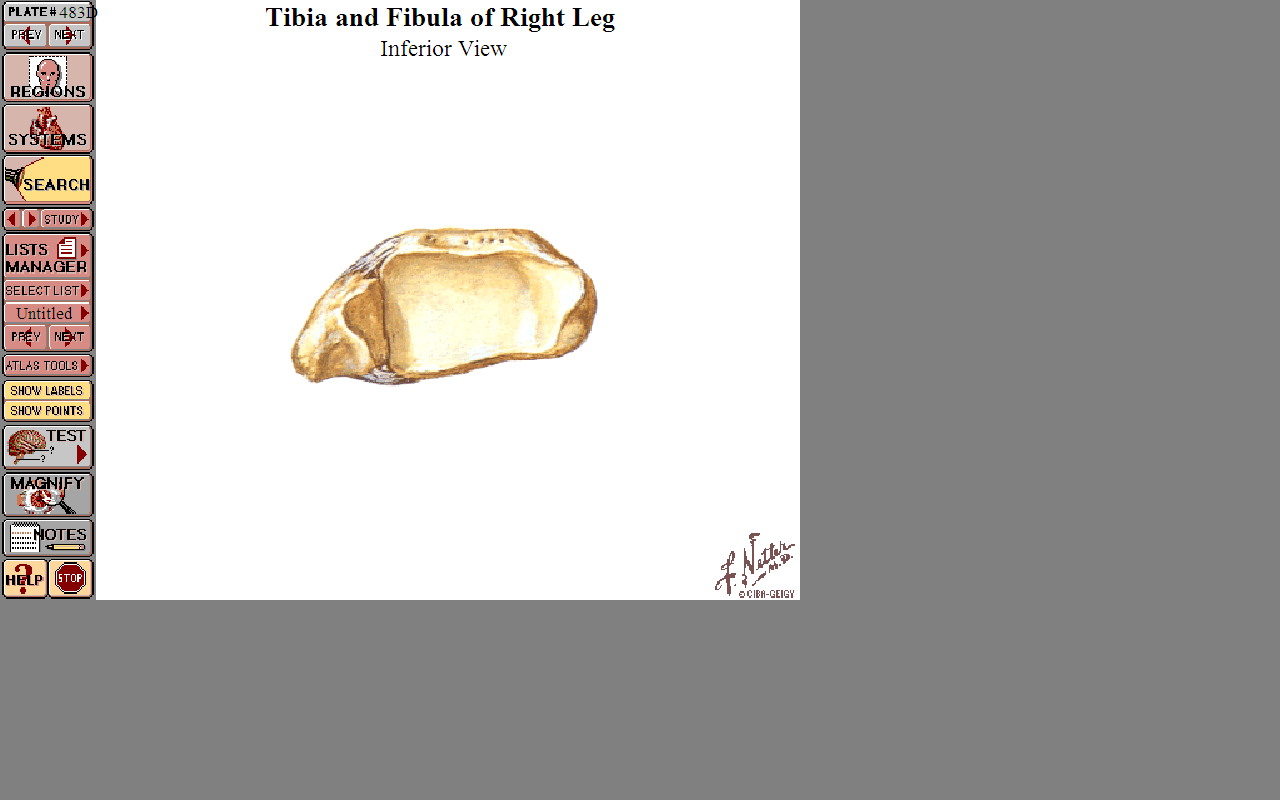 2
1
3
4
5
6
7
Ossos do pé
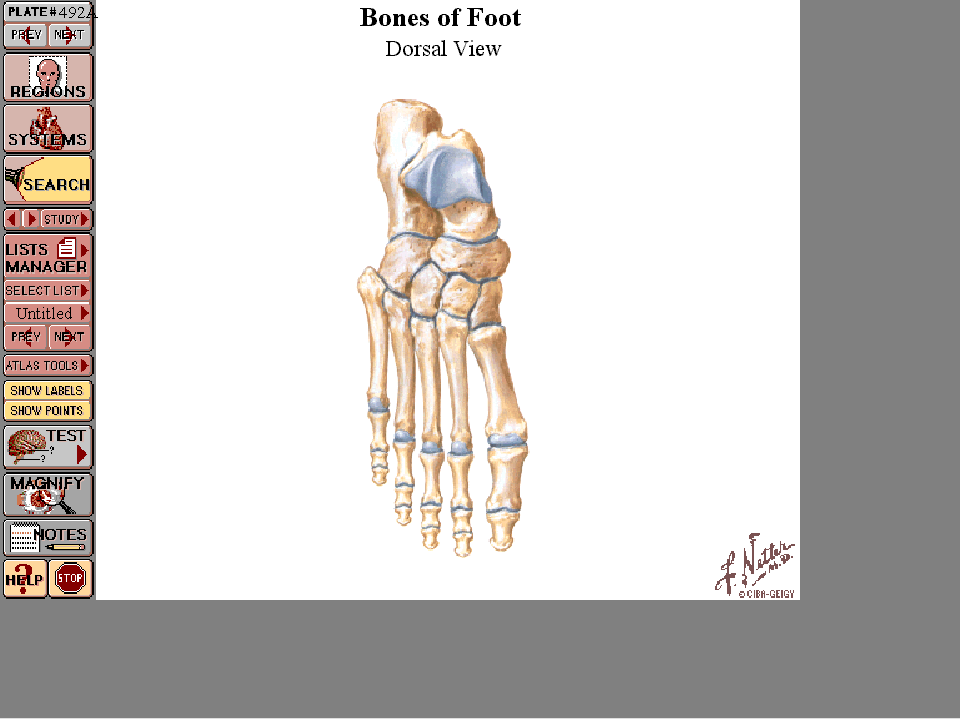 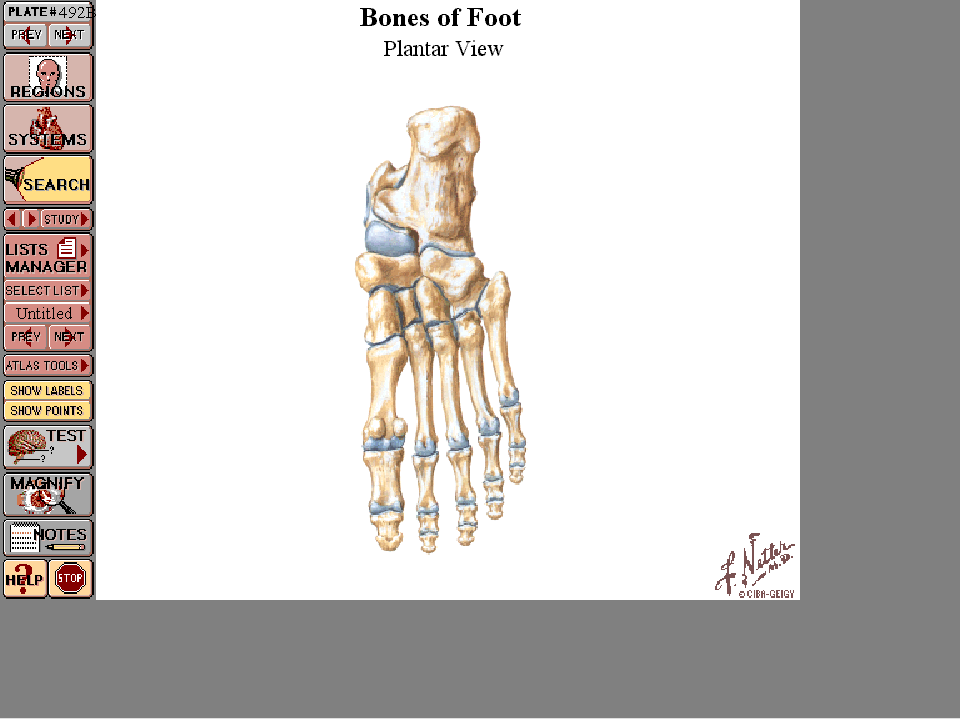 Visão dorsal
Visão plantar
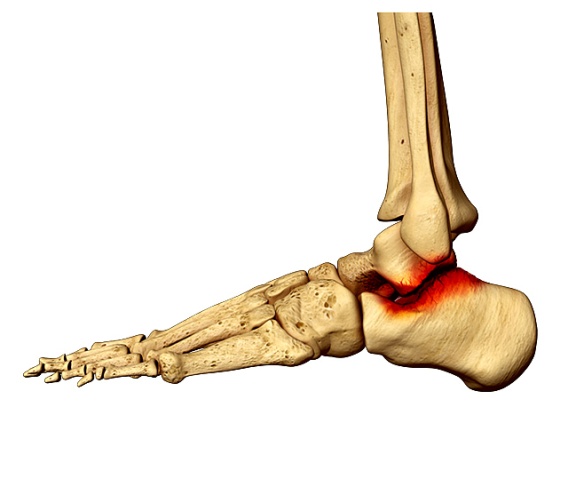 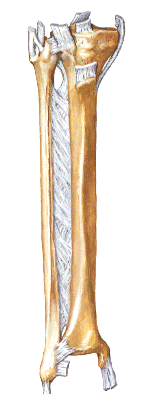 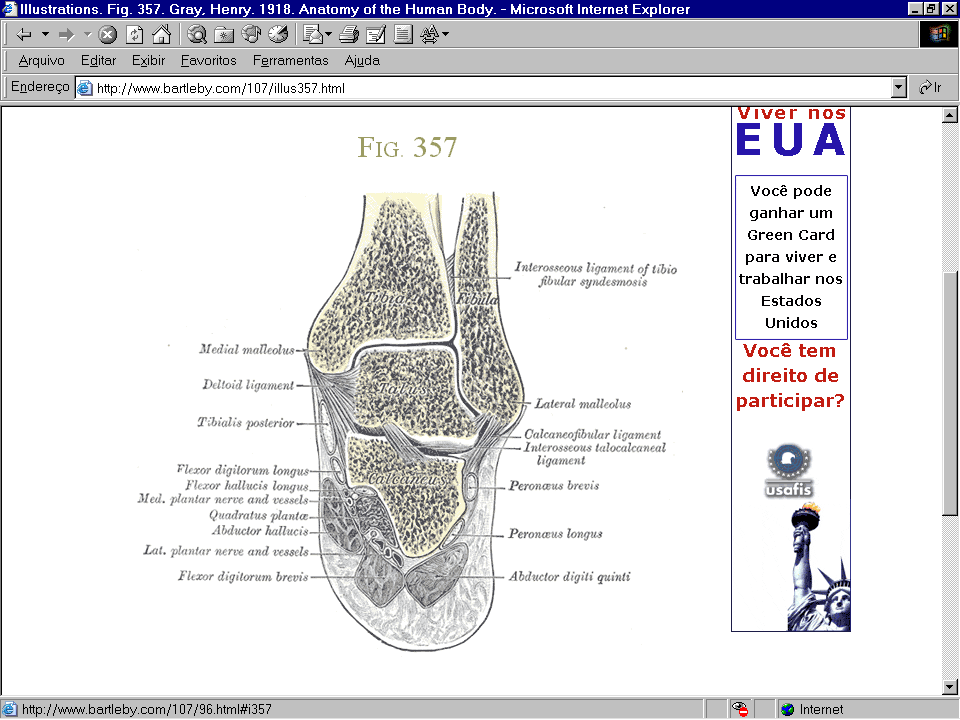 Flexão dorsal
A
Flexão plantar
L
L
P
L
L
Articulação Tíbio Tarso Fibular
Flexão dorsal e plantar do Pé
Lig. ant. da cabeça da fíbula
Articulações Tibio-fibulares
Articulação Talo-Calcânea (subtalar)  Inversão\Eversão
Lig. T F Ant.
Músculos da perna: compartimentos musculares

Anterior

Lateral

Posterior



	Transição entre coxa e perna: fossa poplítea.
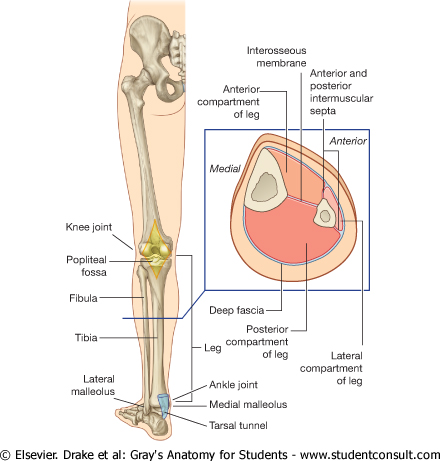 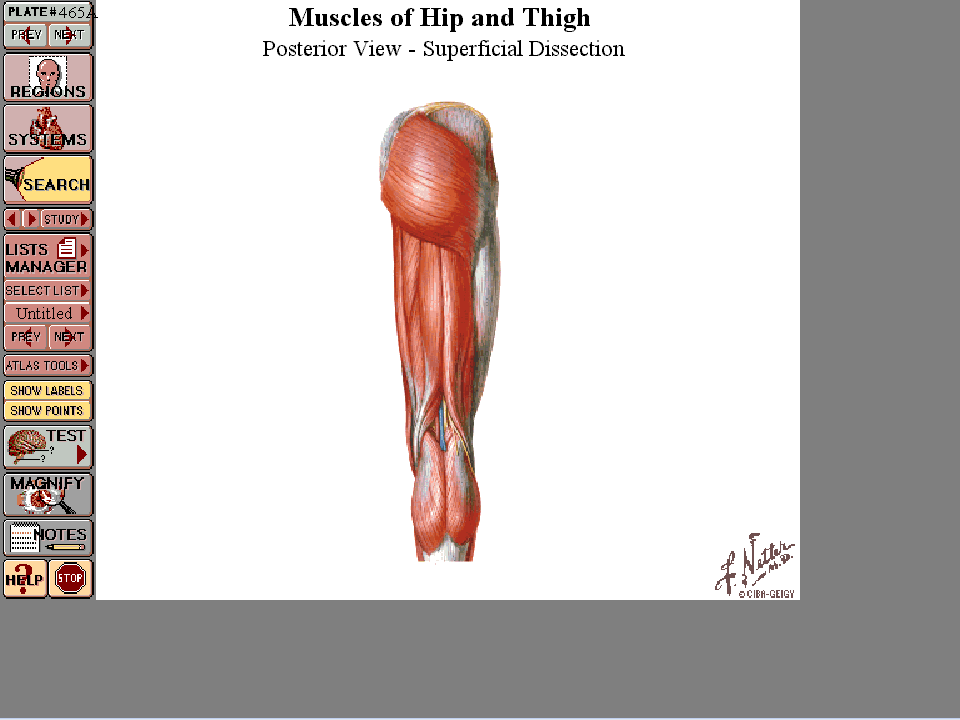 1.Compartimento posterior:
Grupo superficial

M. gastrocnêmio: 
Ação: flexão do joelho e flexão plantar.

M. sóleo: 
Ação: flexão plantar do pé.

M. plantar: 
Ação: flexão plantar do pé e flexão do joelho.
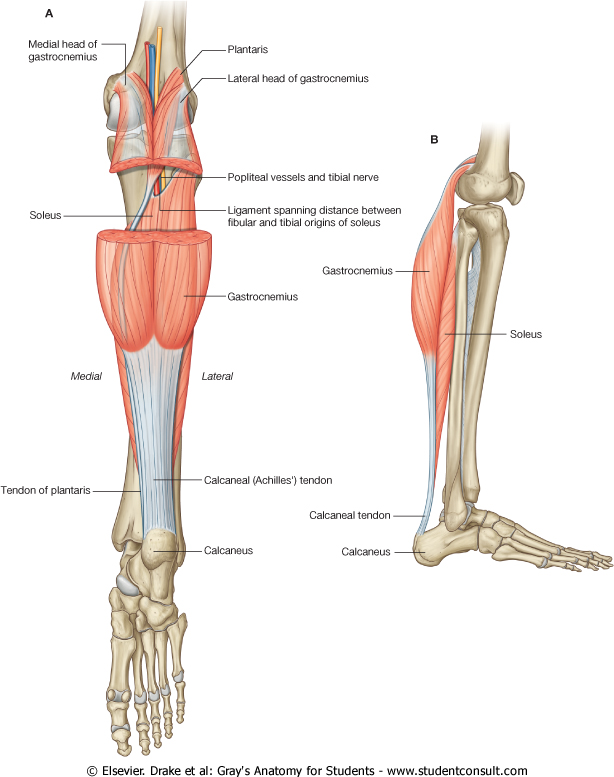 Arco tendíneo
Músculos profundos
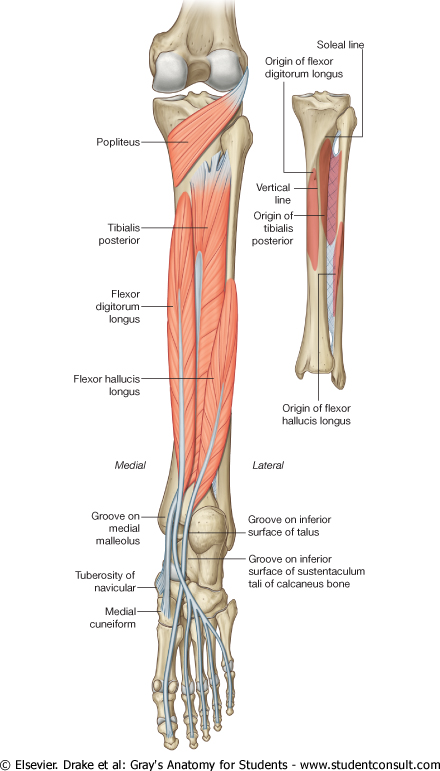 M. poplíteo: 
Ação: roda lateralmente o fêmur.

M. flexor longo do hálux: 

M. flexor longo dos dedos: 

M. tibial posterior: 
Ação: inversão e flexão plantar do pé.
2. Compartimento lateral da perna
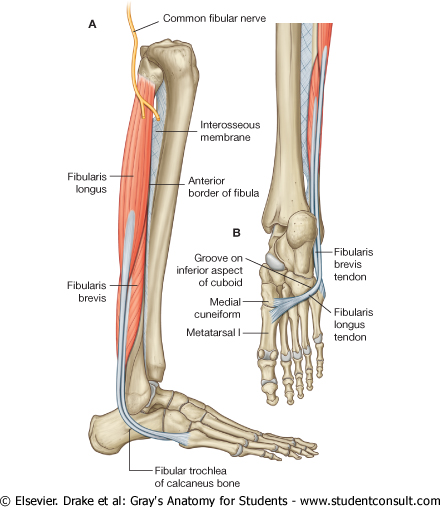 M. fibular longo: 
Ação: eversão e flexão plantar do pé.


M. fibular curto: 
Ação: eversão do pé.
3. Compartimento anterior da perna
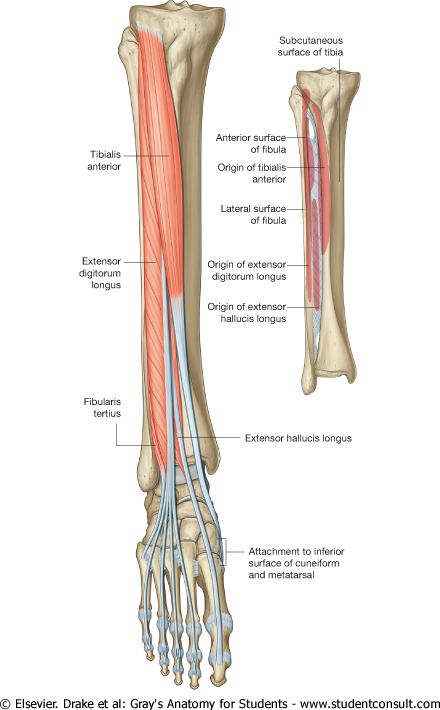 M. tibial anterior: 
Ação: dorsiflexão e inversão do pé. 

M. extensor longo do hálux:
Ação: extensão do hálux e dorsiflexão do pé.

M. extensor longo dos dedos: 
Ação: extensão dos dedos e dorsiflexão do pé.

M. fibular terceiro: 
Ação: dorsiflexão e eversão do pé.
Compartimento anterior da perna:       
m. Tibial anterior                        inversor do pé;  flexor dorsal do pé 
m. Extensor longo dos dedos       extensor dos dedos;  flexor dorsal do pé 
m. Extensor longo do hálux            extensor do hálux ;  flexor dorsal do pé
Compartimento posterior da perna: 
m. Tríceps sural e 
m. Plantar                                 flexores da perna; flexores  plantares do pé
m. Tibial posterior                    inversor do pé;   flexor  plantar  do pé
m. Flexor longo dos dedos          flexor dos dedos;  flexor  plantar do pé
m. Flexor longo do hálux             flexor do hálux;  flexor  plantar do pé 
m. Poplíteo                                      rotação lateral do fêmur;  flexão da perna
Compartimento lateral da perna:
m. Fibular longo
m. Fibular curto          eversores do pé
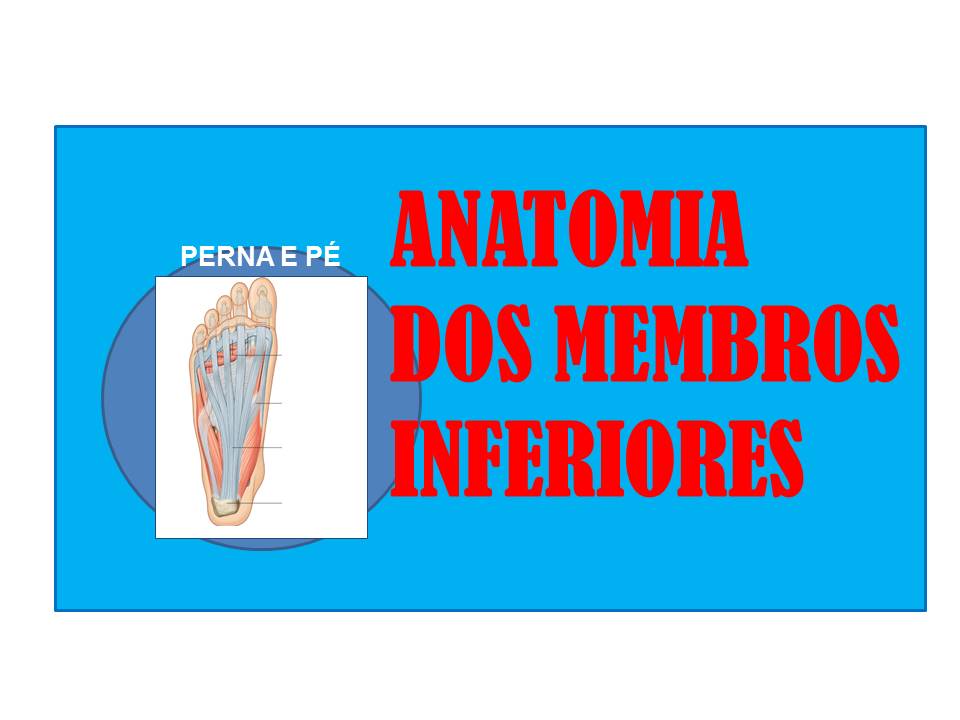 RESUMO
Ossos e articulações do segmento distal da perna 

 Músculos da perna com ação na articulação do joelho e tornozelo
REFERÊNCIAS BIBLIOGRÁFICAS
Aumüller, G. Anatomia. 1ª ed, Rio de Janeiro: Guanabara Koogan S.A., 2009.

Drake, R.L., Vogl, W., Mitchell, A.W.M. Gray׳s. Anatomia para estudantes. 
1ª ed. Rio de Janeiro: Elsevier Editora Ltda, 2005.

Gardner, Gray e O׳Rahilly. Anatomia. 
4ª ed, Rio de Janeiro: Guanabara Koogan S.A., 1978.

Gray׳s. Anatomia. A base anatômica da prática clínica. 40ª ed. Rio de Janeiro: Elsevier Editora Ltda, 2010.

Moore, K.L.; Dalley, A.F. Anatomia orientada para a clínica. 
6ª ed, Rio de Janeiro: Guanabara Koogan S.A., 2011.

Snell, R.S. Anatomia clínica para estudantes de medicina. 5ª ed, Rio de Janeiro: Guanabara Koogan S.A., 1999.